Lidt om pladsholdere
Den aktive pladsholder
Når pladsholderen er aktiv kan du tilføje tekst, slette tekst eller rette teksten
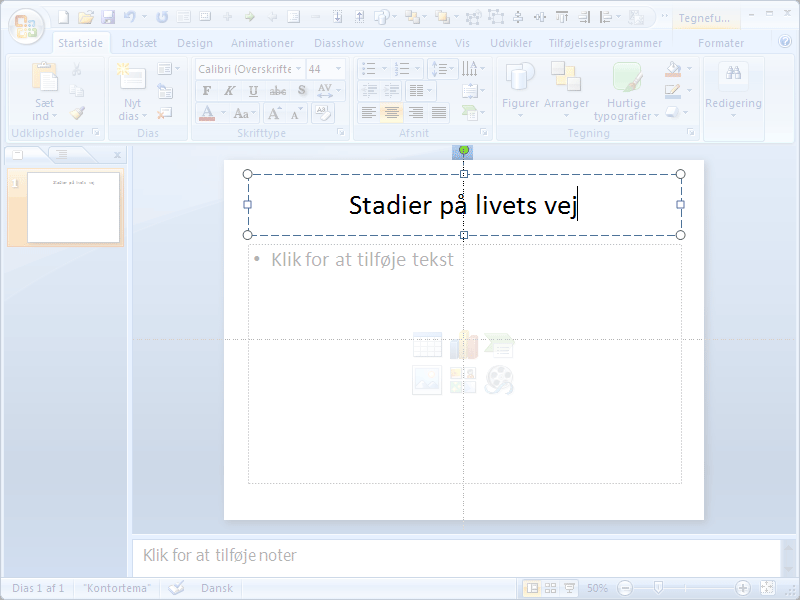 Det kaldes at redigere teksten
Denne firkant kaldes en pladsholder
Bemærk, at pladsholderen er tegnet med stiplede linjer. Det betyder at den er aktiv
Klik nu på kanten af pladsholderen
Den markerede pladsholder
Det betyder at den er markeret
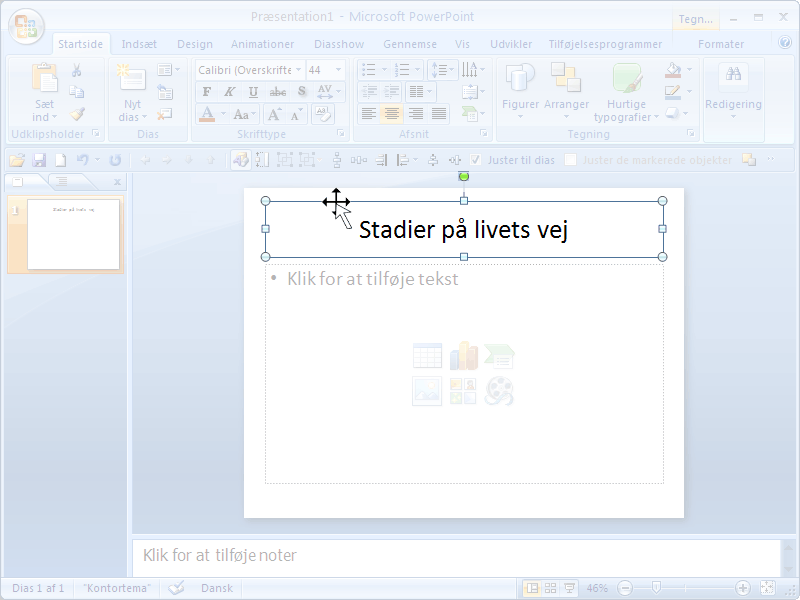 Bemærk, at nu er pladsholderen vist med  optrukne linjer
Når pladsholderen er markeret, kan du ændre farve, skrifttype og størrelse på hele teksten
Det kaldes at formatere teksten
Formater teksten i en markeret pladsholder
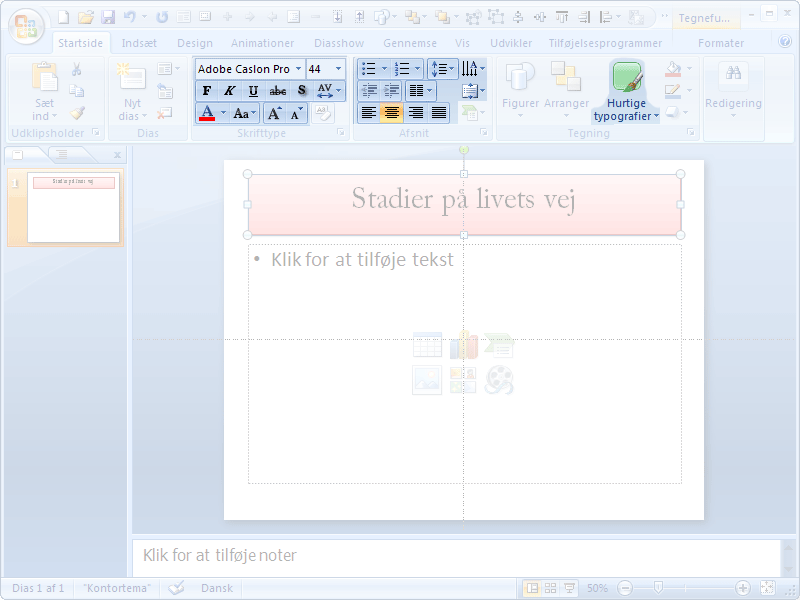 Vælg skrifttype og andre formateringer ved at klikke på knapperne i værktøjslinien
Flyt en pladsholder
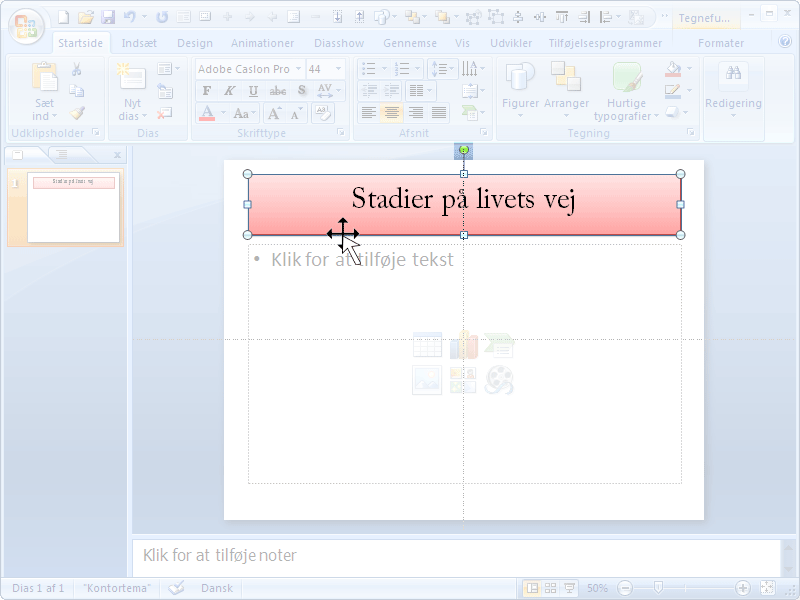 Når du 
peger på pladsholderens kanter  med musen skifter markøren udseende
Når markøren ser sådan ud kan du flytte pladsholderen
Hold musen nede og flyt pladsholderen
Skaler en pladsholder
Hold musen og træk for at skalere pladsholderen
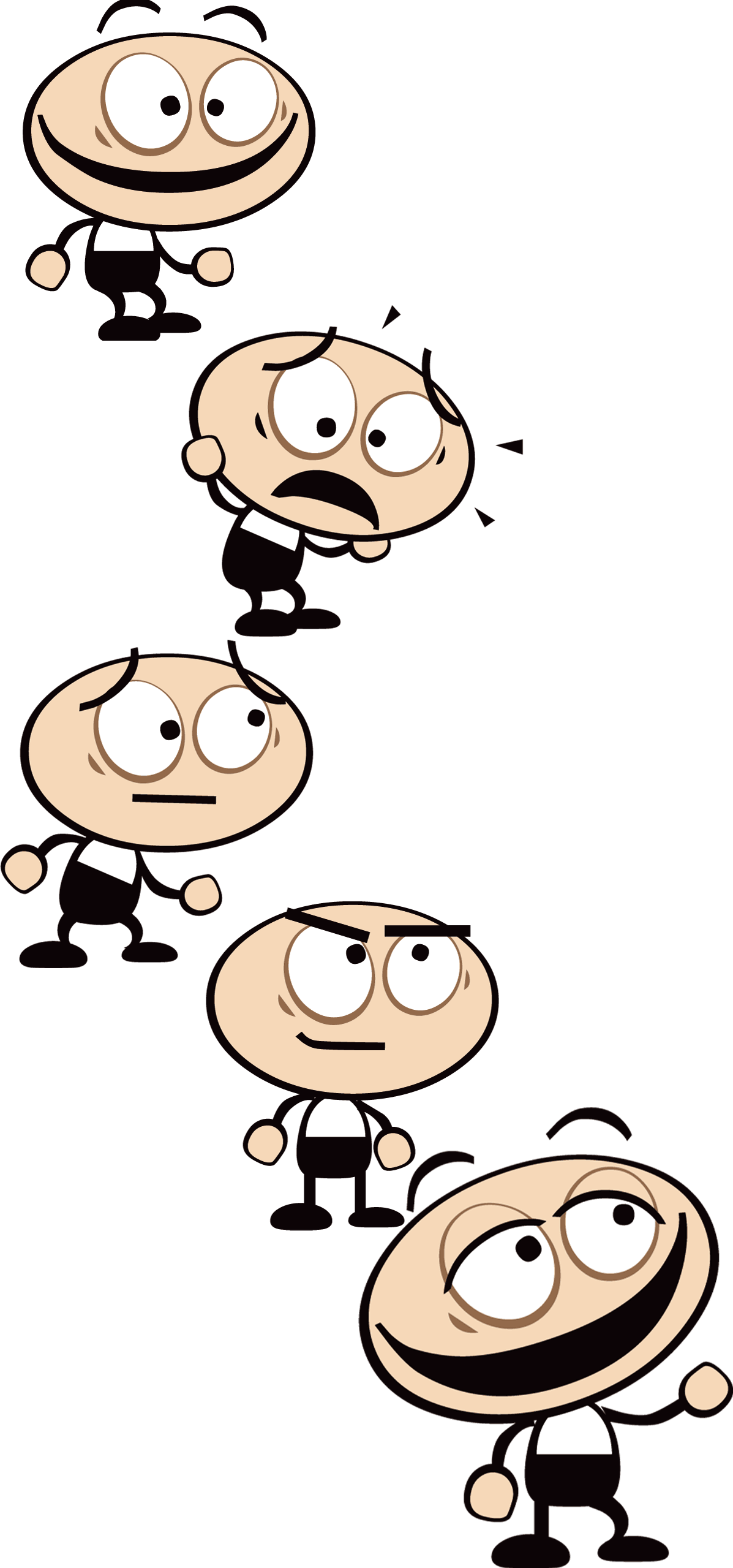 Lykkelig – begår fejl
Frustreret – går i træning
Usikker – indarbejder færdigheden i dagligdagen
Sikker - perfektionerer
Lykkelig
Stadier på livets vej